Graphics CSCI 343, Fall 2023Lecture 25Giving a Project Presentation
Thanks to Scott Anderson of Wellesley College for a great website on this!
Why speak in public?
Public speaking is an important skill in many careers:
Business and industry
Non-profit corporations
Government
Academics 
A good presentation makes you and your project look good.
A bad presentation can make even the best project look bad.

Practice Makes it Easier.
Many people are uncomfortable speaking in public.
40% of people are more afraid of speaking in public than of dying!
The way to gain confidence in speaking is to practice!
Pretend to be confident:  
"Seem what you would be" (Socrates)
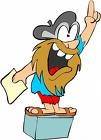 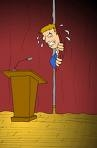 How you will be graded
You will be graded on the following:
Content
Presentation Style
Structure
Technical Stuff
Each person must speak during the presentation
Content: You have some latitude as to what you present for your project, but you must include the following:
 Planning  
 Design 
 Technical victories 
Demonstration 
Conclusion
Planning and Design
Planning:  
What were the goals of your project?  
What features did you want to include?  
What limitations did you anticipate?
 Design: 
How were the pieces of the project put together?  
How do rendered objects depend on or interact with one another?  
What was the division of labor of the individual functions?
Technical, Demonstration, Conclusion
Technical victories 
Describe one or more technical problems that you encountered and how you solved them.
 Demonstration 
Demonstrate your project.  
Show the main features and demonstrate the user interface.  
Make sure the demonstration includes all the project requirements.
 Conclusion
What did you learn from this project?
Presentation Style
How you present is at least (if not more) important than what you present.  You need to focus on:

 Making eye contact with the audience
 Speaking clearly and audibly
 Keeping a calm demeanor (at least appear to be calm)
 Pacing the talk well
 Giving the talk while standing (Don't sit!)
Eye Contact
What not to do:
 Read from a prepared text without looking at the audience
 Read from a prepared text with furtive glances at the audience.
 Talk to the screen/computer/blackboard

What to do:
 Make eye contact with the audience
 Look at people, move your eyes around the room (but not rapidly)
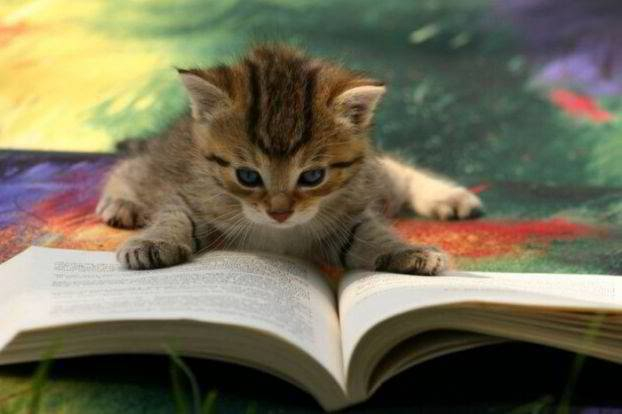 Speaking Clearly
The following tips will help you come across clearly to your audience:
 Speak slowly and enunciate.  Don't rush.
 Take full breaths.
 Speak loudly so that people in the back can easily hear you.
 Support your voice with your abdomen: Project to the back.
 Don't say "um", "ah", "like".  Use pauses instead of fillers.
Presenting a calm demeanor
Even if you feel nervous, you can appear calm by controlling some "nervous" habits:

 Don't fiddle with the mouse/chalk/computer
 Try to stand in a stable position, but don't lock your knees
 Think about what to do with your hands.  Ask a friend if it appears natural.
 Avoid verbal mannerisms (e.g. "like")
 Avoid apologizing.  You want to project confidence!
Pace
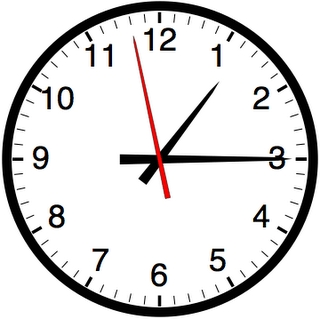 A little rehearsing goes a long way.
 Time your talk beforehand.  
 Try not to rush if you get behind.
Plan for topics you can leave out if necessary.  
 If you get ahead, take longer on topics.  Explain in more detail.
 Try to make your glances at the clock unobtrusive
 Plan for about 7 minutes for your presentation.
 Each partner should spend about the same amount of time speaking
Structure
Your talk should have a clear beginning, middle and end.
 Beginning: 
Introduce yourself and your project.  
Prepare the audience (they don't know what your talk is about).
 Middle: 
This is the bulk of the talk.  
Try to make smooth transitions between topics.  
Ideally, tell a story.
 End: 
Wrap it up (so we know it's over).  
Summarize the main points (e.g. what you learned).  
Thank the audience.  
Take questions.
Technical Stuff
Make sure your project works.  
Test it ahead of time on the computer in the classroom.  

Avoid revealing problems in your project. 
If something doesn't work, don't show it.

Don't make last minute changes to your project.
This could introduce unforeseen bugs.